Податок на додану вартість
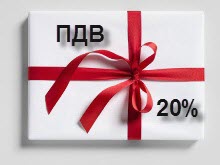 Викладач 
Тітенко З.М.
План
1. Сутність  податку  на  додану  вартість.
2. Платники податку та порядок їх реєстрації.
3. Об’єкт та база оподаткування.
4. Розміри ставок податку.
5. Порядок  обчислення  і  сплати  ПДВ.
6. Операції, що не є об’єктом оподаткування.
7. Операції, звільнені від оподаткування.
8. Податкові періоди і терміни сплати податку
1.  Податок  на  додану  вартість  ( ПДВ )  -  це  податок,  що   нараховується  і  сплачується  на  кожному  етапі  просування  товару  від  виробника  до  кінцевого  споживача  і  впливає  на  процеси  ціноутворення  та  на  обсяги  споживання.
ПДВ представляє собою податок на внутрішнє
споживання продукції, являючи при цьому, надбавку
до ціни товарів (робіт, послуг), які споживаються на
митній території України.
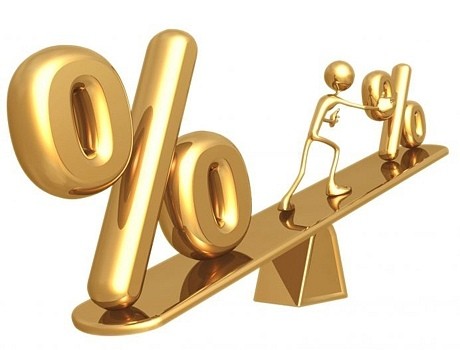 Історія винекнення ПДВ
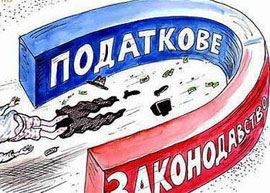 Основними перевагами є:
Основними перевагами ПДВ є:
- висока фіскальна ефективність;
- ритмічне надходження коштів до бюджету держави;
- включає механізми взаємної перевірки платниками податкових зобов’язань;
- рівність умов щодо сплати як виробниками так і продавцями;
- стягнення ПДВ на всіх етапах руху товару та рівномірний розподіл податкового тягаря між усіма суб'єктами підприємницької діяльності.
Основними недоліками ПДВ є:
складний механізм нарахування і сплат;
значний його вплив на загальний рівень цін.
Рис. 1. Структура податкових надходжень зведеного бюджету України,%
Рис. 2. Динаміка сплати податку на додану вартість, млн. грн.
будь-яка особа, що провадить господарську діяльність і
реєструється за своїм добровільним рішенням як платник податку;
будь-яка особа, що зареєстрована або підлягає реєстрації
як платник податку;
будь-яка особа, що ввозить товари на митну територію
України в обсягах, які підлягають оподаткуванню, та на яку
покладається відповідальність за сплату податків у разі
переміщення товарів через митний кордон України
особа, що веде облік результатів діяльності за договором
про спільну діяльність без утворення юридичної особи;
Платником ПДВ є:
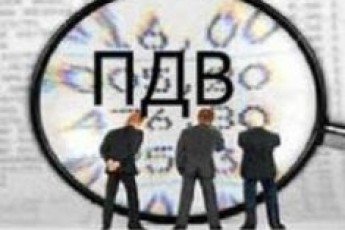 ПОРЯДОК РЕЄСТРАЦІЇ ПЛАТНИКІВ ПОДАТКУ:
1) У разі обов'язкової реєстрації особи як платника податку реєстраційна заява подається до контролюючого органу не пізніше 10 числа календарного місяця, що настає за місяцем, в якому вперше досягнуто обсягу оподатковуваних операцій,
2) У разі добровільної реєстрації особи як платника податку реєстраційна заява подається до органу державної податкової служби не пізніше ніж за 20 календарних днів до початку податкового періоду, з якого такі особи вважатимуться платниками податку та матимуть право на податковий кредит і виписку податкових накладних.
3. Об’єктом оподаткування є операції платників податку з:
2) ввезення товарів на митну територію України;
1) постачання товарів, місце постачання яких розташоване на митній території України,
3) вивезення товарів за межі митної території України;
3) постачання послуг з міжнародних перевезень пасажирів і багажу та вантажів залізничним, автомобільним, морським і річковим та авіаційним транспортом.
В Україні ставки податку на додану вартість встановлюються від бази оподаткування в таких розмірах:
20 % (основна);
14%;
0 %;
7 %.
Для цілей оподаткування розрізняють:
Операції, 
що оподатковуються за основною ставкою:
20% 
 14%
7 %
Операції, 
що оподатковуються за нульовою ставкою
Операції, 
що не є об'єктом оподаткування
Операції, 
звільнені від оподаткування
Обчислення суми ПДВ, яка підлягає сплаті до бюджету здійснюється шляхом віднімання від суми податкового зобов’язання (ПЗ) суми податкового кредиту (ПК):
ПДВ= ПЗ- ПК
ПЗ- податкові зобов´язання 
ПК-податковий кредит
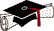 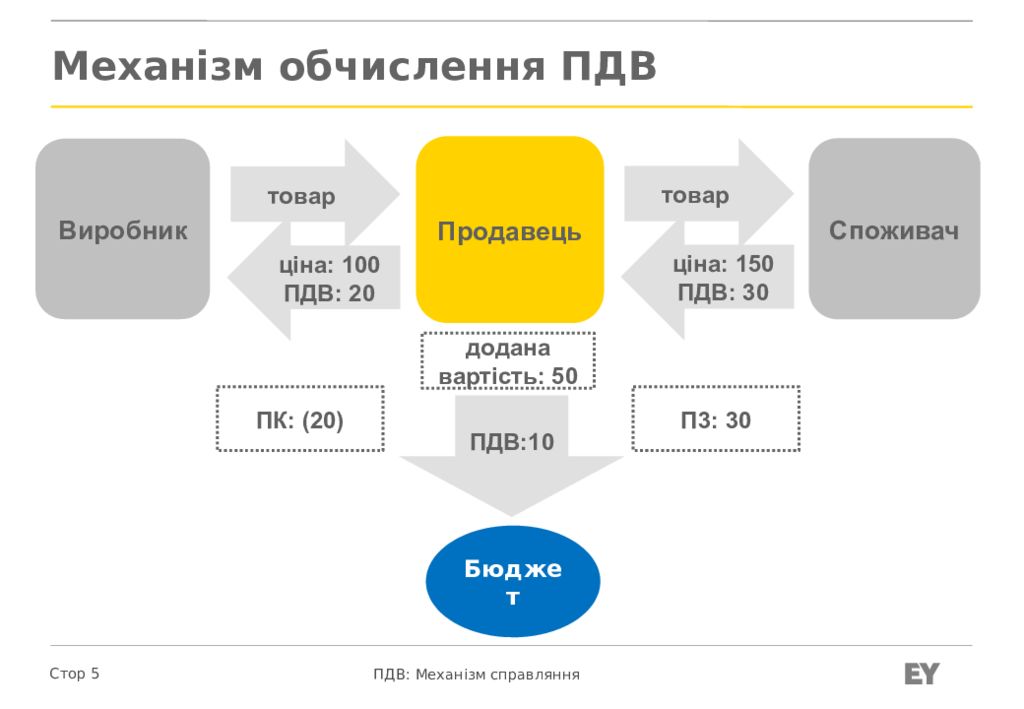 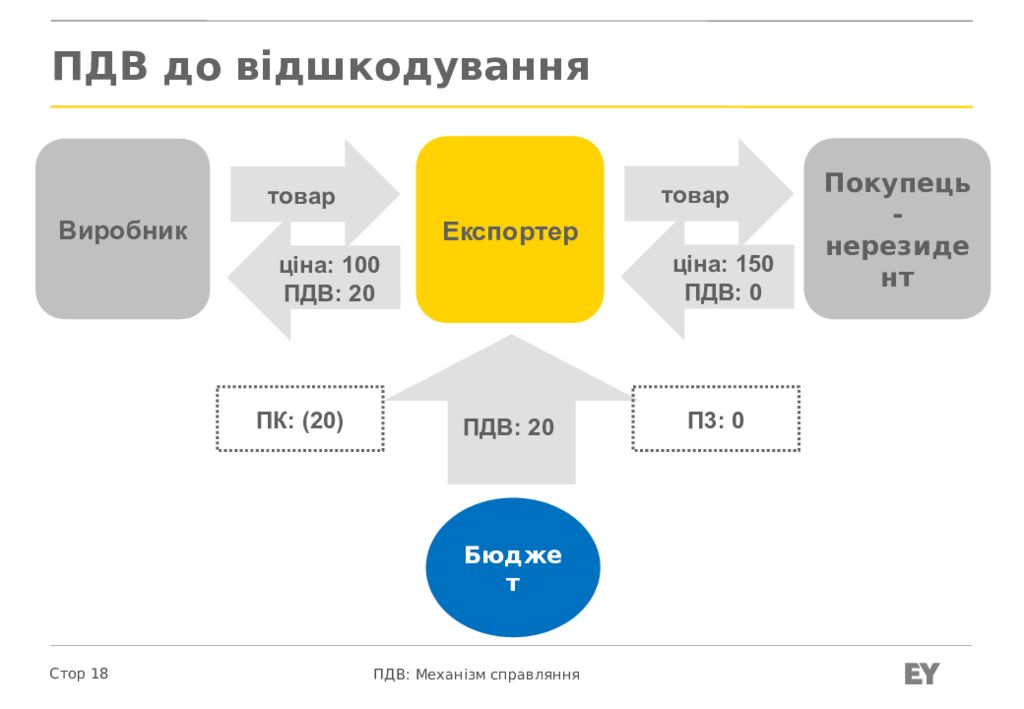 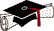 Звітним (податковим) періодом є один календарний місяць.
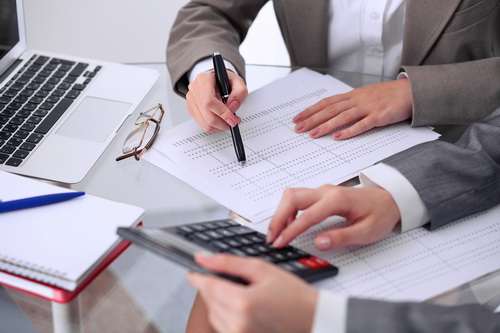 Дякую за увагу!
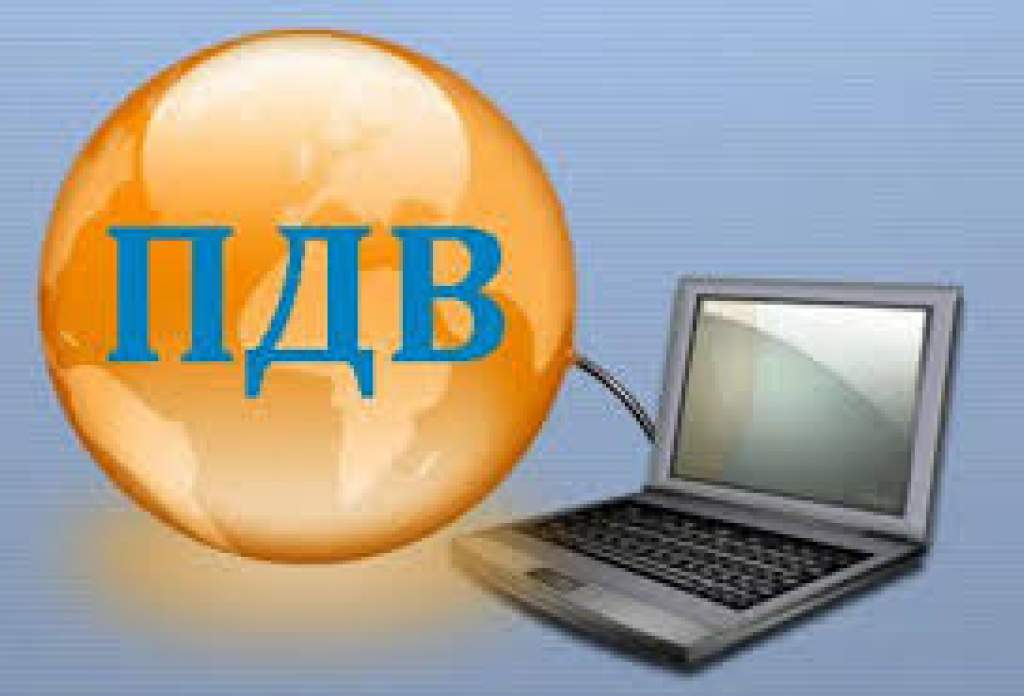